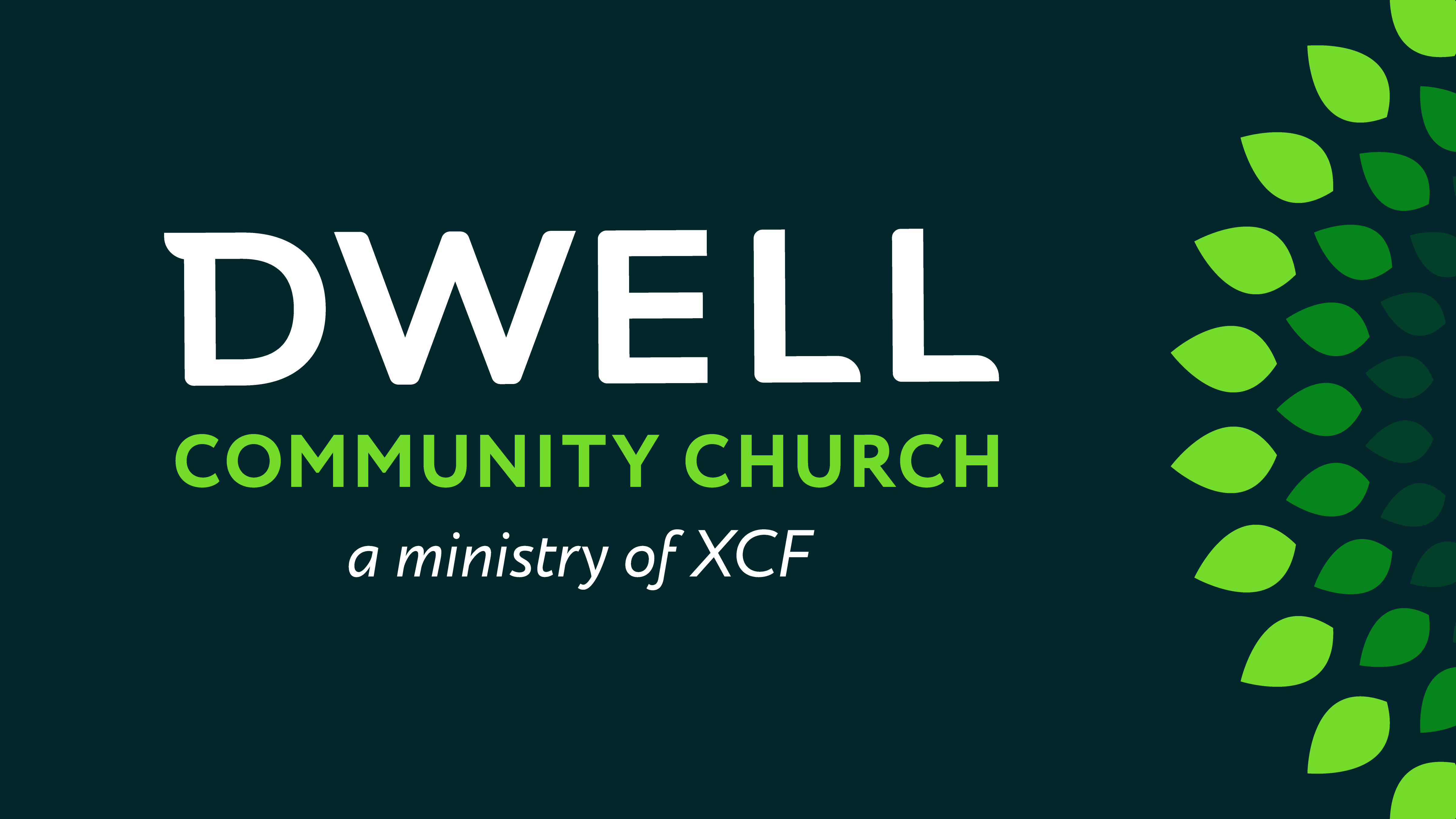 1 Corinthians
1 Corinthians 2:6-16
The Mind of Christ
Context: don’t trust in the wisdom of men
1 Corinthians
1 Cor 2:2 And when I came to you, brethren, I did not come with superiority of speech or of wisdom, proclaiming to you the testimony of God… 4 and my message and my preaching were not in persuasive words of wisdom, but in demonstration of the Spirit and of power, 5 so that your faith would not rest on the wisdom of men, but on the power of God.
“Lost time is never found again”
“He that lies down with dogs, rises up with fleas”
1 Cor 2:2 And when I came to you, brethren, I did not come with superiority of speech or of wisdom, proclaiming to you the testimony of God… 4 and my message and my preaching were not in persuasive words of wisdom, but in demonstration of the Spirit and of power, 5 so that your faith would not rest on the wisdom of men, but on the power of God.
“nothing is useful, which is not honest”
“3 can keep a secret, if 2 of them are dead”
1 Cor 2:2 And when I came to you, brethren, I did not come with superiority of speech or of wisdom, proclaiming to you the testimony of God… 4 and my message and my preaching were not in persuasive words of wisdom, but in demonstration of the Spirit and of power, 5 so that your faith would not rest on the wisdom of men, but on the power of God.
“A guest became hateful after three days of living in your home. And after ten days also became a nuisance to the servants!”			- Titus Maccius Plautus: (ancient roman playwright)
“The guest is like fish: after three days it becomes stale.” 
				       - John Lyly (16th century French writer)
“Fish and guests, stink after 3 days”
				     - Ben Franklin, Poor Richard’s Almanack
1 Cor 2:2 And when I came to you, brethren, I did not come with superiority of speech or of wisdom, proclaiming to you the testimony of God… 4 and my message and my preaching were not in persuasive words of wisdom, but in demonstration of the Spirit and of power, 5 so that your faith would not rest on the wisdom of men, but on the power of God.
“there are no gains without pains”
“Haste makes waste”
1 Cor 2:2 And when I came to you, brethren, I did not come with superiority of speech or of wisdom, proclaiming to you the testimony of God… 4 and my message and my preaching were not in persuasive words of wisdom, but in demonstration of the Spirit and of power, 5 so that your faith would not rest on the wisdom of men, but on the power of God.
“don’t throw stones at your neighbors, if your own windows are glass”
“early to bed and early to rise, makes a man healthy, wealthy and wise.”
1 Cor 2:2 And when I came to you, brethren, I did not come with superiority of speech or of wisdom, proclaiming to you the testimony of God… 4 and my message and my preaching were not in persuasive words of wisdom, but in demonstration of the Spirit and of power, 5 so that your faith would not rest on the wisdom of men, but on the power of God.
1 Corinthians
1 Cor 2:2 And when I came to you, brethren, I did not come with superiority of speech or of wisdom, proclaiming to you the testimony of God… 4 and my message and my preaching were not in persuasive words of wisdom, but in demonstration of the Spirit and of power, 5 so that your faith would not rest on the wisdom of men, but on the power of God.
1 Corinthians
1 Cor 2:2 And when I came to you, brethren, I did not come with superiority  of speech or of wisdom, proclaiming to you the testimony of God… 4 and my message and my preaching were not in persuasive words of wisdom, but in demonstration of the Spirit and of power, 5 so that your faith would not rest on the wisdom of men, but on the power of God.
1 Corinthians
Don’t put your trust in the quality of the speech
Or the clout of the speaker
Don’t trust in my wisdom
Or the wisdom of any man
1 Cor 2:2 For I determined to know nothing among you except Jesus Christ, and Him crucified.
How would we know who to listen to or not?
Then why should we listen to you?
Why should we listen to anyone?
1 Cor 2:6  Yet we do speak wisdom among those who are mature; a wisdom, however, not of this age nor of the rulers of this age, who are passing away; 7 but we speak God’s wisdom
God’s Wisdom is what matters
6 things about God’s wisdom:
1 Cor 2:6  Yet we do speak wisdom among those who are mature; a wisdom, however, not of this age nor of the rulers of this age, who are passing away; 7 but we speak God’s wisdom
God’s Wisdom is what matters
6 things about God’s wisdom:
1 Cor 2:6  Yet we do speak wisdom among those who are mature; a wisdom, however, not of this age nor of the rulers of this age, who are passing away; 7 but we speak God’s wisdom
God’s Wisdom is what matters
1) It’s for the “mature”
1 Cor 2:6  Yet we do speak wisdom among those who are mature; a wisdom, however, not of this age nor of the rulers of this age, who are passing away; 7 but we speak God’s wisdom
God’s Wisdom is what matters
1 Cor 1:20 Has not God made foolish the wisdom of the world? 21 For since in the wisdom of God the world through its wisdom did not  come to know God, God was well-pleased through the foolishness of the message preached to save those who believe.
1) It’s for the “mature”
1 Cor 2:6  Yet we do speak wisdom among those who are mature; a wisdom, however, not of this age nor of the rulers of this age, who are passing away; 7 but we speak God’s wisdom
God’s Wisdom is what matters
1 Cor 1:22 For indeed Jews ask for signs and Greeks search for wisdom; 23 but we preach Christ crucified, to Jews a stumbling block and to Gentiles foolishness, 24 but to those who are the called, both Jews and Greeks, Christ the power of God and the wisdom of God.
1) It’s for the “mature”
1 Cor 2:6  Yet we do speak wisdom among those who are mature; a wisdom, however, not of this age nor of the rulers of this age, who are passing away; 7 but we speak God’s wisdom
God’s Wisdom is what matters
2) It is distinct from the wisdom of man
1 Cor 2:6  Yet we do speak wisdom among those who are mature; a wisdom, however, not of this age nor of the rulers of this age, who are passing away; 7 but we speak God’s wisdom
God’s Wisdom is what matters
Μυστήριον mystērion: hidden thing, secret, mystery. From a derivative of muo (to shut the mouth)
1 Cor 2:7 but we speak God’s wisdom in a mystery, the hidden wisdom  which God predestined before the ages to our glory; 8 the wisdom which none of the rulers of this age has understood; for if they had understood it they would not have crucified the Lord of glory;
God’s Wisdom is what matters
Μυστήριον mystērion: hidden thing, secret, mystery. From a derivative of muo (to shut the mouth)
1 Cor 2:7 but we speak God’s wisdom in a mystery, the hidden wisdom  which God predestined before the ages to our glory; 8 the wisdom which none of the rulers of this age has understood; for if they had understood it they would not have crucified the Lord of glory;
God’s Wisdom is what matters
3) God’s wisdom is revealed
1 Cor 2:7 but we speak God’s wisdom in a mystery, the hidden wisdom  which God predestined before the ages to our glory; 8 the wisdom which none of the rulers of this age has understood; for if they had understood it they would not have crucified the Lord of glory;
God’s Wisdom is what matters
3) God’s wisdom is revealed
“progressive revelation”
1 Cor 2:7 but we speak God’s wisdom in a mystery, the hidden wisdom  which God predestined before the ages to our glory; 8 the wisdom which none of the rulers of this age has understood; for if they had understood it they would not have crucified the Lord of glory;
God’s Wisdom is what matters
But why not just reveal the whole plan right upfront?
3) God’s wisdom is revealed
Why would God “hide the ball?”
1 Cor 2:7 but we speak God’s wisdom in a mystery, the hidden wisdom  which God predestined before the ages to our glory; 8 the wisdom which none of the rulers of this age has understood; for if they had understood it they would not have crucified the Lord of glory;
God’s Wisdom is what matters
1 Cor 2:6  … a wisdom, however, not of this age nor of the rulers of this age, who are passing away…
But why not just reveal the whole plan right upfront?
3) God’s wisdom is revealed
Why would God “hide the ball?”
1 Cor 2:7 but we speak God’s wisdom in a mystery, the hidden wisdom  which God predestined before the ages to our glory; 8 the wisdom which none of the rulers of this age has understood; for if they had understood it they would not have crucified the Lord of glory;
God’s Wisdom is what matters
1 Cor 2:12 we have received, not the spirit of the world, but the Spirit who is from God…
But why not just reveal the whole plan right upfront?
3) God’s wisdom is revealed
Why would God “hide the ball?”
1 Cor 2:7 but we speak God’s wisdom in a mystery, the hidden wisdom  which God predestined before the ages to our glory; 8 the wisdom which none of the rulers of this age has understood; for if they had understood it they would not have crucified the Lord of glory;
God’s Wisdom is what matters
Luke 22:3 And Satan entered into Judas who was called Iscariot…
But why not just reveal the whole plan right upfront?
3) God’s wisdom is revealed
Why would God “hide the ball?”
1 Cor 2:7 but we speak God’s wisdom in a mystery, the hidden wisdom  which God predestined before the ages to our glory; 8 the wisdom which none of the rulers of this age has understood; for if they had understood it they would not have crucified the Lord of glory;
God’s Wisdom is what matters
Because there’s a spiritual war!
3) God’s wisdom is revealed
Why would God “hide the ball?”
1 Cor 2:7 but we speak God’s wisdom in a mystery, the hidden wisdom  which God predestined before the ages to our glory; 8 the wisdom which none of the rulers of this age has understood; for if they had understood it they would not have crucified the Lord of glory;
God’s Wisdom is what matters
Because there’s a spiritual war!
3) God’s wisdom is revealed
Why would God “hide the ball?”
1 Cor 2:7 but we speak God’s wisdom in a mystery, the hidden wisdom  which God predestined before the ages to our glory; 8 the wisdom which none of the rulers of this age has understood; for if they had understood it they would not have crucified the Lord of glory;
God’s Wisdom is what matters
3) God’s wisdom is revealed
1 Cor 2:9 but just as it is written, “Things which eye has not seen and ear has not heard, And which have not entered the heart of man, All that God  has prepared for those who love Him.”
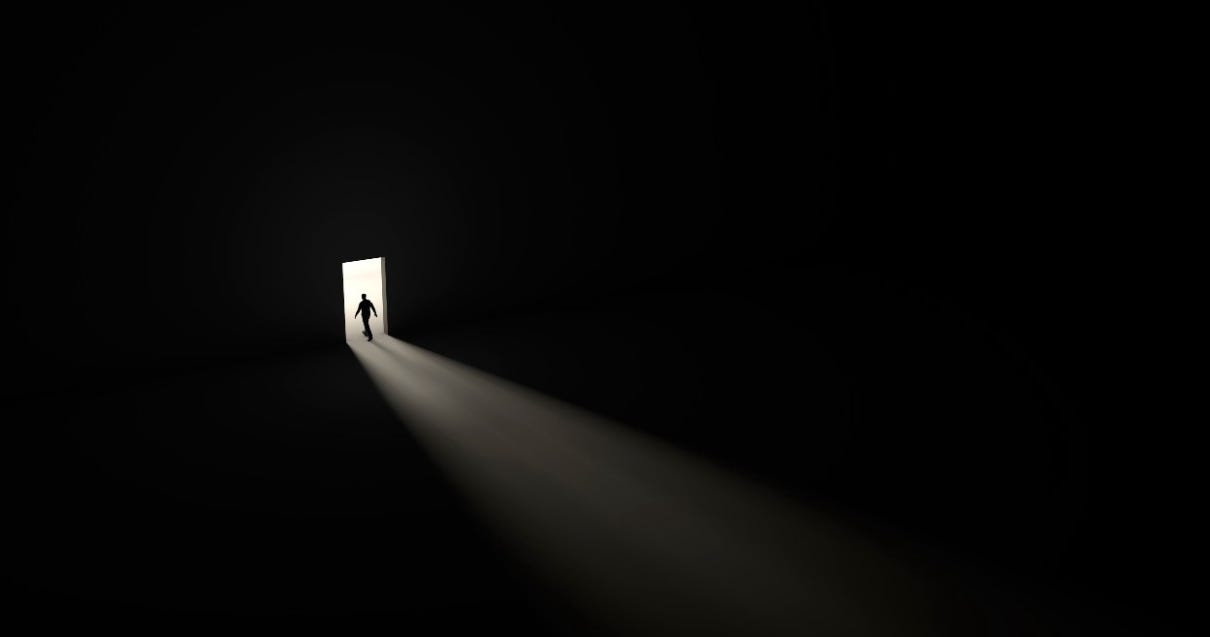 God’s Wisdom is what matters
Isaiah 64:1 Oh, that You would rend the heavens and come down, That the mountains might quake at Your presence
3) God’s wisdom is revealed
Isaiah 64:4
1 Cor 2:9 but just as it is written, “Things which eye has not seen and ear has not heard, And which have not entered the heart of man, All that God has prepared for those who love Him.”
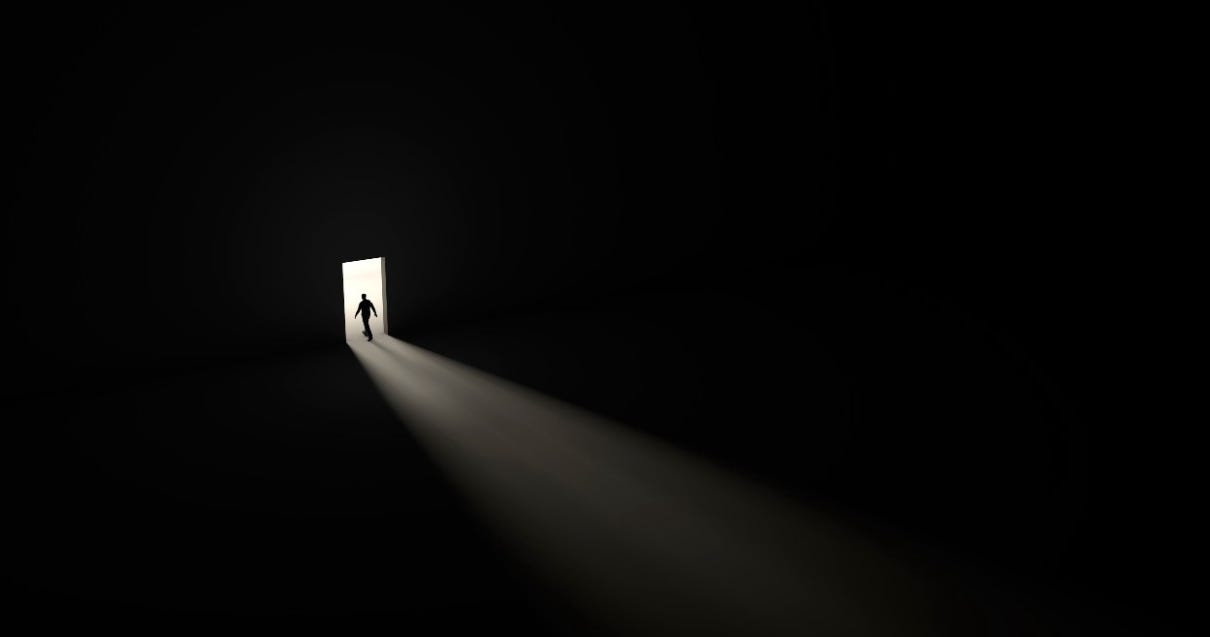 God’s Wisdom is what matters
Isaiah 64:1 Oh, that You would rend the heavens and come down, That the mountains might quake at Your presence
3) God’s wisdom is revealed
1 Cor 2:9 but just as it is written, “Things which eye has not seen and ear has not heard, And which have not entered the heart of man, All that God has prepared for those who love Him.”
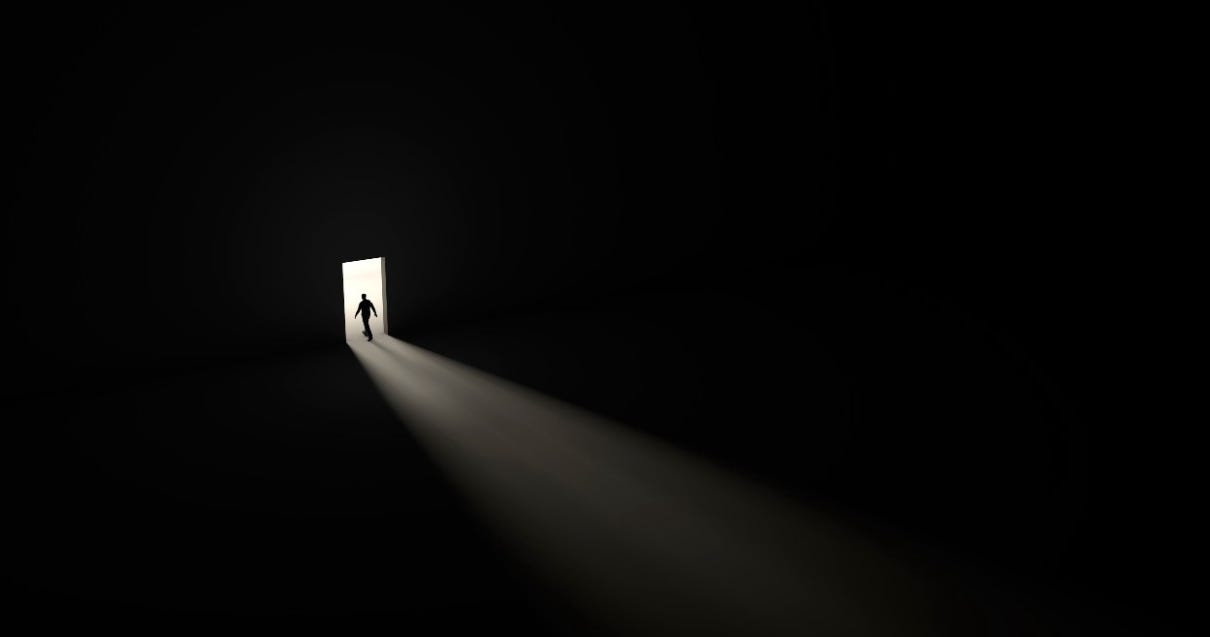 God’s Wisdom is what matters
Isaiah 9:2  The people who walk in darkness will see a great light; Those who live in a dark land, The light will shine on them.
God has been eagerly anticipating revealing His wisdom to us!
3) God’s wisdom is revealed
1 Cor 2:9 but just as it is written, “Things which eye has not seen and ear has not heard, And which have not entered the heart of man, All that God has prepared for those who love Him.”
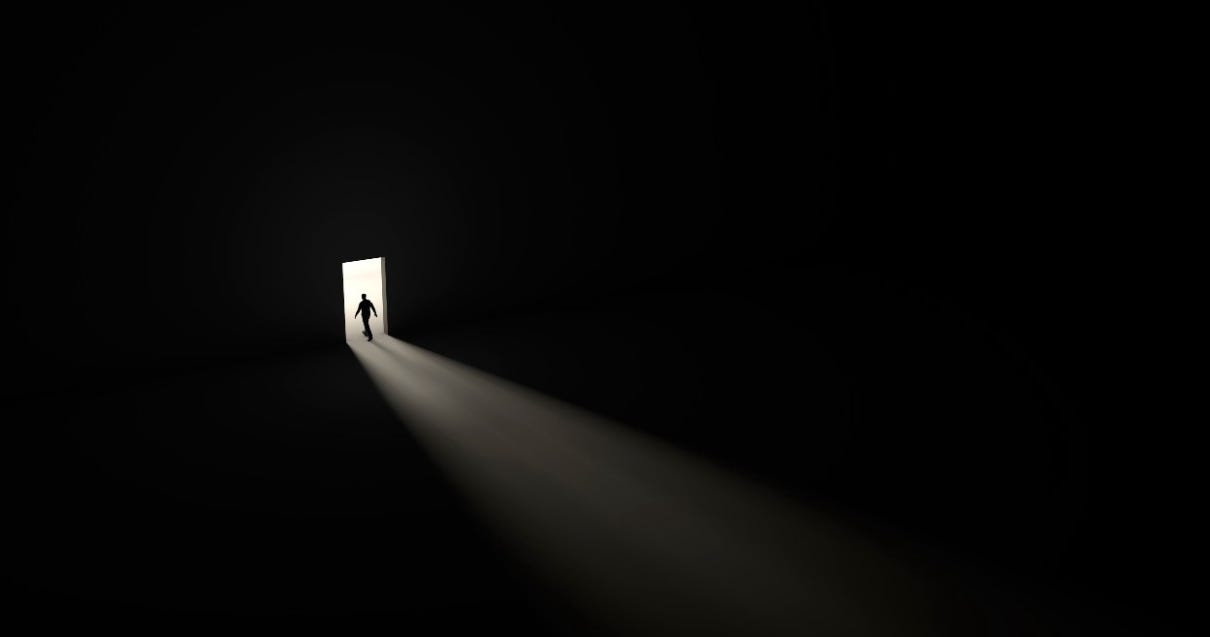 God’s Wisdom is what matters
Isaiah 9:2  The people who walk in darkness will see a great light; Those who live in a dark land, The light will shine on them.
God has been eagerly anticipating revealing His wisdom to us!
3) God’s wisdom is revealed
1 Cor 2:10 For to us God revealed them through the Spirit
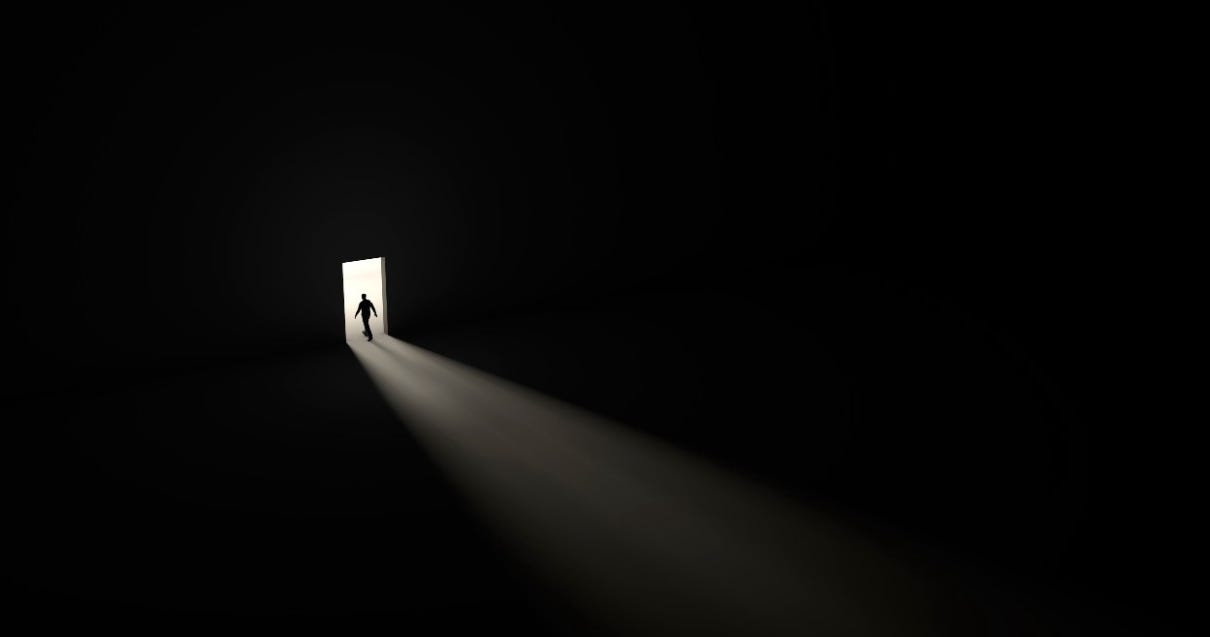 God’s Wisdom is what matters
The “illuminating ministry” of the Holy Spirit
4) It is conveyed through the agency of the Holy Spirit
1 Cor 2:10 For to us God revealed them through the Spirit
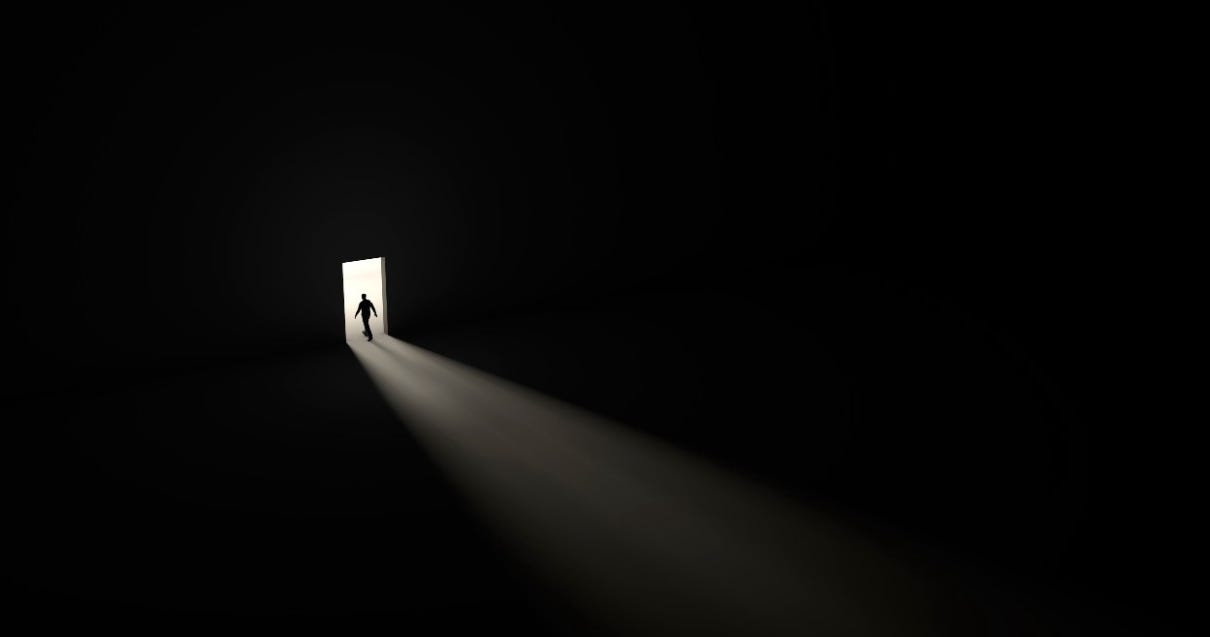 God’s Wisdom is what matters
The “illuminating ministry” of the Holy Spirit
4) It is conveyed through the agency of the Holy Spirit
1 Cor 2:10 For to us God revealed them through the Spirit; for the Spirit searches all things, even the depths of God. 11 For who among men knows the thoughts of a man except the spirit of the man which is in him? Even so the thoughts of God no one knows except the Spirit of God.
The “illuminating ministry” of the Holy Spirit
1 Cor 2:10 For to us God revealed them through the Spirit; for the Spirit searches all things, even the depths of God. 11 For who among men knows the thoughts of a man except the spirit of the man which is in him? Even so the thoughts of God no one knows except the Spirit of God.
The “illuminating ministry” of the Holy Spirit
Problem: we’re alienated from God
Isaiah 55:8 “For My thoughts are not your thoughts, Nor are your ways My ways,” declares the Lord. 9 “For as the heavens are higher than the earth, So are My ways higher than your ways And My thoughts than your thoughts.”
1 Cor 2:10 For to us God revealed them through the Spirit; for the Spirit searches all things, even the depths of God. 11 For who among men knows the thoughts of a man except the spirit of the man which is in him? Even so the thoughts of God no one knows except the Spirit of God.
The “illuminating ministry” of the Holy Spirit
Problem: we’re alienated from God
1 Cor 2:10 For to us God revealed them through the Spirit; for the Spirit searches all things, even the depths of God. 11 For who among men knows the thoughts of a man except the spirit of the man which is in him? Even so the thoughts of God no one knows except the Spirit of God.
The “illuminating ministry” of the Holy Spirit
Problem: we’re alienated from God
1 Cor 2:12 Now we have received, not the spirit of the world, but the Spirit who is from God, so that we may know the things freely given to us by God,  13 which things we also speak, not in words taught by human wisdom, but in those taught by the Spirit, combining spiritual thoughts with spiritual words.
The “illuminating ministry” of the Holy Spirit
Problem: we’re alienated from God
1 Cor 2:12 Now we have received, not the spirit of the world, but the Spirit who is from God, so that we may know the things freely given to us by God,  13 which things we also speak, not in words taught by human wisdom, but in those taught by the Spirit, combining spiritual thoughts with spiritual words.
The “illuminating ministry” of the Holy Spirit
1 Cor 6:17 But the one who joins himself to the Lord is one spirit with Him.
1 Cor 2:12 Now we have received, not the spirit of the world, but the Spirit who is from God, so that we may know the things freely given to us by God,  13 which things we also speak, not in words taught by human wisdom, but in those taught by the Spirit, combining spiritual thoughts with spiritual words.
The “illuminating ministry” of the Holy Spirit
1 Cor 2:12 Now we have received, not the spirit of the world, but the Spirit who is from God, so that we may know the things freely given to us by God,  13 which things we also speak, not in words taught by human wisdom, but in those taught by the Spirit, combining spiritual thoughts with spiritual words.
The “illuminating ministry” of the Holy Spirit
1 Cor 2:12 Now we have received, not the spirit of the world, but the Spirit who is from God, so that we may know the things freely given to us by God,  13 which things we also speak, not in words taught by human wisdom, but in those taught by the Spirit, combining spiritual thoughts with spiritual words.
The “illuminating ministry” of the Holy Spirit
Acts 1:16 Brethren, the Scripture had to be fulfilled, which the Holy Spirit foretold by the mouth of David...
1 Cor 2:12 Now we have received, not the spirit of the world, but the Spirit who is from God, so that we may know the things freely given to us by God,  13 which things we also speak, not in words taught by human wisdom, but in those taught by the Spirit, combining spiritual thoughts with spiritual words.
The “illuminating ministry” of the Holy Spirit
2 Peter 1:20 no prophecy of Scripture is a matter of one’s own interpretation, for no prophecy was ever made by an act of human will, but men moved by the Holy Spirit spoke from God.
1 Cor 2:12 Now we have received, not the spirit of the world, but the Spirit who is from God, so that we may know the things freely given to us by God,  13 which things we also speak, not in words taught by human wisdom, but in those taught by the Spirit, combining spiritual thoughts with spiritual words.
The “illuminating ministry” of the Holy Spirit
Hebrews 4:12 For the word of God is living and active
1 Cor 2:12 Now we have received, not the spirit of the world, but the Spirit who is from God, so that we may know the things freely given to us by God,  13 which things we also speak, not in words taught by human wisdom, but in those taught by the Spirit, combining spiritual thoughts with spiritual words.
The “illuminating ministry” of the Holy Spirit
1 Cor 2:12 Now we have received, not the spirit of the world, but the Spirit who is from God, so that we may know the things freely given to us by God,  13 which things we also speak, not in words taught by human wisdom, but in those taught by the Spirit, combining spiritual thoughts with spiritual words.
Paul is saying: These are the kinds of words I spoke to you!
God’s Wisdom is what matters
The “illuminating ministry” of the Holy Spirit
5) It is possible for humans to speak God’s wisdom as His agents
1 Cor 2:12 Now we have received, not the spirit of the world, but the Spirit who is from God, so that we may know the things freely given to us by God,  13 which things we also speak, not in words taught by human wisdom, but in those taught by the Spirit, combining spiritual thoughts with spiritual words.
The “illuminating ministry” of the Holy Spirit
Ψυχικός psychikos: of or belonging to breath
1 Cor 2:14 But a natural man does not accept the things of the Spirit of  God, for they are foolishness to him; and he cannot understand them, because they are spiritually appraised.
The “illuminating ministry” of the Holy Spirit
?
?
1 Cor 2:14 But a natural man does not accept the things of the Spirit of God, for they are foolishness to him; and he cannot understand them, because they are spiritually appraised.
The “illuminating ministry” of the Holy Spirit
?
?
ἀνακρίνω anakrinō: (from the words “separate into pieces”) examine or judge, to investigate, inquire into, scrutinize, sift, question, to interrogate, examine the accused or witnesses
1 Cor 2:14 But a natural man does not accept the things of the Spirit of God, for they are foolishness to him; and he cannot understand them, because they are spiritually appraised.
The “illuminating ministry” of the Holy Spirit
!
?
?
1 Cor 2:15 But he who is spiritual appraises all things, yet he himself is appraised by no one.
πνευματικῶς pneumatikōs: aided by the Spirit
The “illuminating ministry” of the Holy Spirit
!
1 Cor 2:15 But he who is spiritual appraises all things, yet he himself is appraised by no one.
The “illuminating ministry” of the Holy Spirit
!
1 Cor 2:15 But he who is spiritual appraises all things, yet he himself is appraised by no one.
The key to discerning wisdom is not judging someone’s speech…
The key to discerning wisdom is to include God!
!
1 Cor 2:15 But he who is spiritual appraises all things, yet he himself is appraised by no one.
The key to discerning wisdom is not judging someone’s speech…
The key to discerning wisdom is to include God!
“When you’re good to others, you’re best to yourself.”
1 Cor 2:15 But he who is spiritual appraises all things, yet he himself is appraised by no one.
The key to discerning wisdom is not judging someone’s speech…
The key to discerning wisdom is to include God!
“God helps those who help themselves.”
1 Cor 2:15 But he who is spiritual appraises all things, yet he himself is appraised by no one.
The key to discerning wisdom is not judging someone’s speech…
The key to discerning wisdom is to include God!
“As to Jesus of Nazareth… I think the system of morals and his religion, as he left them to us, the best the world ever saw or is likely to see… but I have, with most of the present dissenters in England, some doubts as to his divinity. Tho’ it is a question I do not dogmatize upon, having never studied it, and I think it needless to busy myself with it now, when I expect soon an opportunity of knowing the truth with less trouble…”
1 Cor 2:15 But he who is spiritual appraises all things, yet he himself is appraised by no one.
The key to discerning wisdom is not judging someone’s speech…
The key to discerning wisdom is to include God!
It’s only as wise as far as it aligns with what is true
And ultimate truth is that which is spoken by God
1 Cor 2:15 But he who is spiritual appraises all things, yet he himself is appraised by no one.
The key to discerning wisdom is not judging someone’s speech…
God’s Wisdom is what matters
6) The Holy Spirit helps us to discern what is truly wise
1 Cor 2:15 But he who is spiritual appraises all things, yet he himself is appraised by no one.
God’s Wisdom is what matters
6) The Holy Spirit helps us to discern what is truly wise
1 Cor 2:16 For who has known the mind of the Lord, that he will instruct Him?
Isaiah 40:13
Isaiah 40


5 Then the glory of the Lord will be revealed,And all flesh will see it together;For the mouth of the Lord has spoken.7 All flesh is grass, and all its loveliness is like the flower of the field.The grass withers, the flower fades, 
When the breath of the Lord blows upon it;8 But the word of our God stands forever.
Isaiah 40

12 Who has measured the waters in the hollow of His hand,And marked off the heavens by the span,And calculated the dust of the earth by the measure,And weighed the mountains in a balanceAnd the hills in a pair of scales?
13 Who has directed the Spirit of the Lord,Or as His counselor has informed Him?14 With whom did He consult and who gave Him understanding?And who taught Him in the path of justice and taught Him knowledgeAnd informed Him of the way of understanding?
Isaiah 40


15 Behold, the nations are like a drop from a bucket,And are regarded as a speck of dust on the scales;

17 All the nations are as nothing before Him,They are regarded by Him as less than nothing and m
meaningless.
18 To whom then will you liken God?Or what likeness will you compare with Him?
Isaiah 40


21 Do you not know? Have you not heard?Has it not been declared to you from the beginning?Have you not understood from the foundations of the earth?

22 It is He who sits above the circle of the earth,And its inhabitants are like grasshoppers,Who stretches out the heavens like a curtainAnd spreads them out like a tent to dwell in.
Isaiah 40


25 “To whom then will you liken MeThat I would be his equal?” says the Holy One.
26 Lift up your eyes on highAnd see who has created these stars,The One who leads forth their host by number,He calls them all by name;Because of the greatness of His might and the strength of His power,Not one of them is missing.
Isaiah 40


28 Do you not know? Have you not heard?The Everlasting God, the Lord, the Creator of the ends of the earthDoes not become weary or tired.His understanding is inscrutable.
Isaiah 40
29 He gives strength to the weary,And to him who lacks might He increases power.
30 Though youths grow weary and tired,And vigorous young men stumble badly,31 Yet those who wait for the LordWill gain new strength;They will mount up with wings like eagles,They will run and not get tired,They will walk and not become weary.
NO ONE!
1 Cor 2:16 For who has known the mind of the Lord, that he will instruct Him?
God has given His wisdom to us
1 Cor 2:16 For who has known the mind of the Lord, that he will instruct Him?
But we have the mind of Christ.
We should seek God’s wisdom, and listen for the Holy Spirit to speak to us
But we have the mind of Christ.
Since God has spoken, we should expect to hear from Him through His Spirit, through the scriptures, and through one another
But we have the mind of Christ.
We should be grateful for what God has revealed to us!
While still being okay with a little “mystery”
… about which we can eagerly anticipate the next “reveal”
But we have the mind of Christ.
We should champion God’s wisdom over the other “influencers” in our lives, and we should measure what they say against what God has said
We don’t need to hide from other voices, but we should listen with discernment, and let God’s revelation be our interpretive grid
But we have the mind of Christ.
Discussion Question:
When we hear something that sounds wise, how do discern whether it is God’s wisdom, or is of “the wisdom of the world”?